7 класс
МАТЕМАТИКА
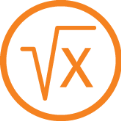 Готовимся к Всероссийской
проверочной работе
Готовимся к Всероссийской проверочной работе
7 класс
Время выполнения работы – 90 минут.

Работа содержит 16 заданий.
Готовимся к Всероссийской проверочной работе
7 класс
Нельзя пользоваться учебниками, справочниками, калькулятором.

Можно пользоваться черновиком. 
Записи в черновике проверяться
и оцениваться не будут.
Готовимся к Всероссийской проверочной работе
7 класс
Работа содержит 16 заданий.
В заданиях 1–9, 11 и 13 необходимо записать только ответ.
В задании 12 нужно отметить точки на числовой прямой.
В задании 15 требуется схематично построить график функции.
В заданиях 10, 14, 16 требуется записать решение и ответ.
Готовимся к Всероссийской проверочной работе
7 класс
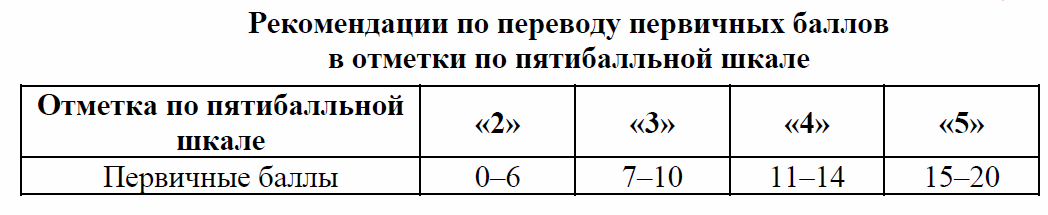 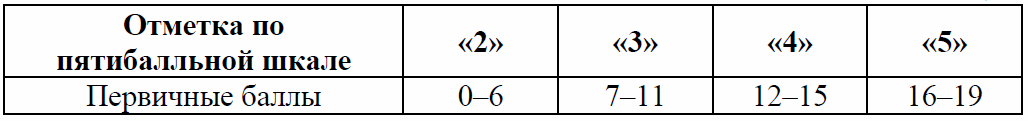 Правильное решение каждого из заданий 1–11, 13, 15 оценивается 1 баллом. 

Задание считается выполненным верно, если ученик дал верный ответ: 
записал правильное число,
правильную величину;
изобразил правильный рисунок.

Выполнение заданий 12, 14, 16 оценивается от 0 до 2 баллов.

Максимальный первичный балл — 19.
Готовимся к Всероссийской проверочной работе
7 класс
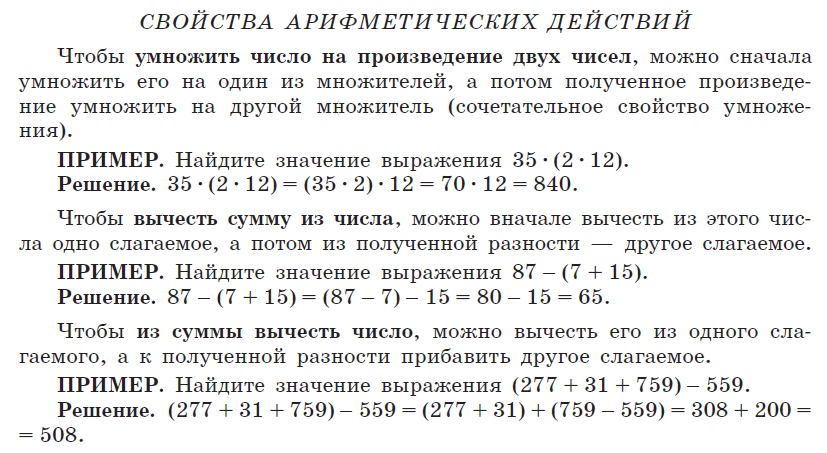 Готовимся к Всероссийской проверочной работе
7 класс
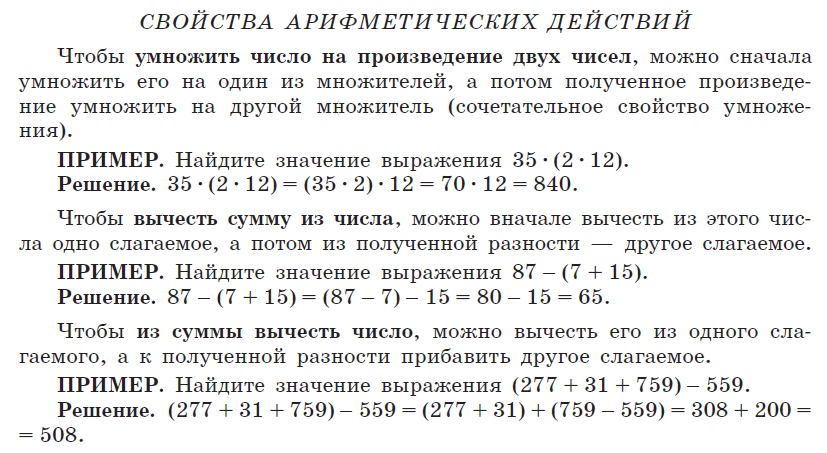 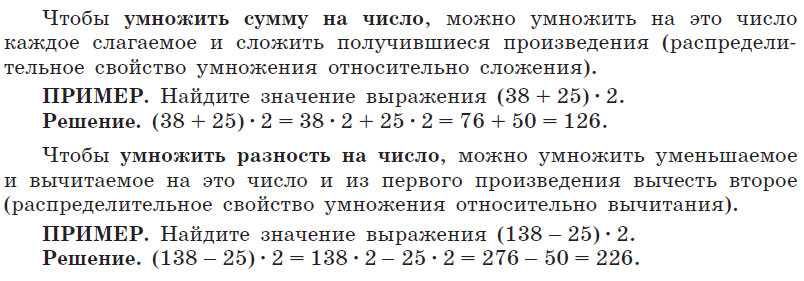 Готовимся к Всероссийской проверочной работе
7 класс
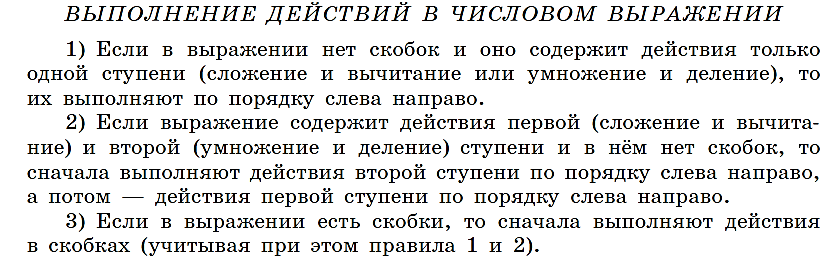 Готовимся к Всероссийской проверочной работе
7 класс
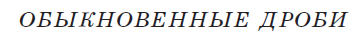 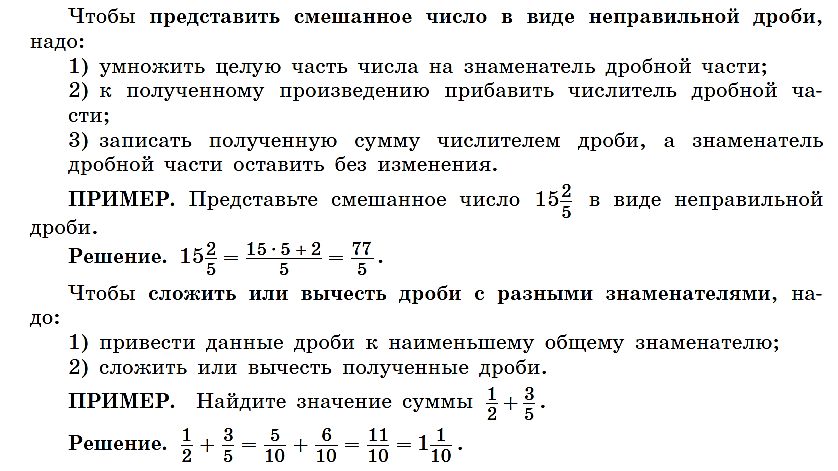 Готовимся к Всероссийской проверочной работе
7 класс
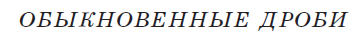 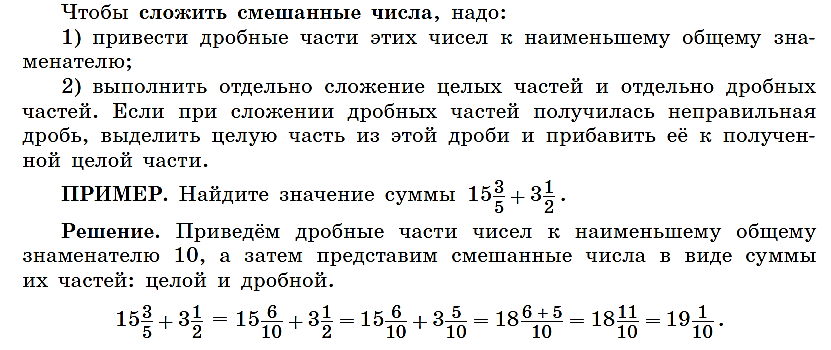 Готовимся к Всероссийской проверочной работе
7 класс
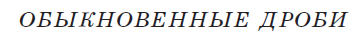 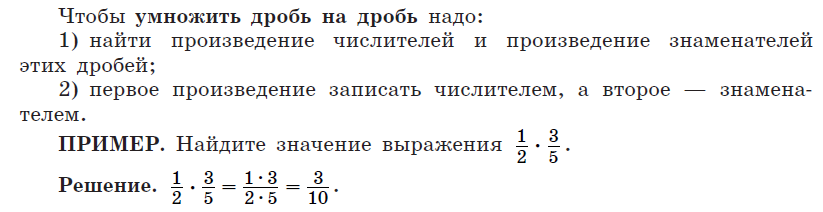 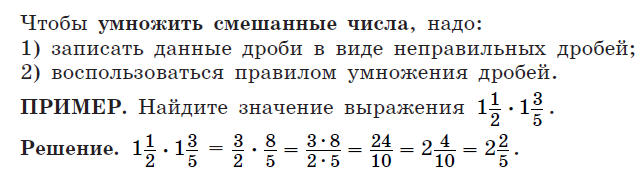 Готовимся к Всероссийской проверочной работе
7 класс
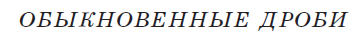 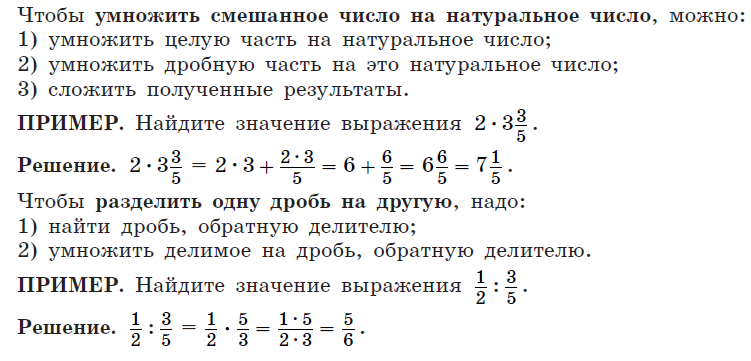 Готовимся к Всероссийской проверочной работе
7 класс
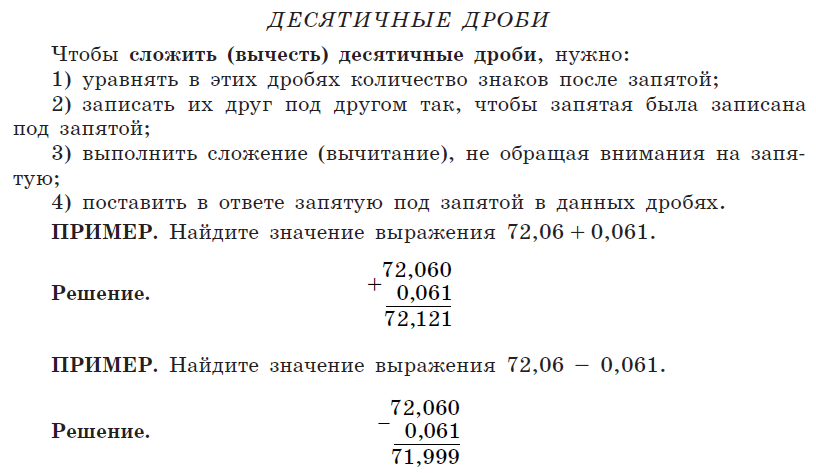 Готовимся к Всероссийской проверочной работе
7 класс
ОКРУГЛЕНИЕ ДЕСЯТИЧНЫХ ДРОБЕЙ

1) Если первая отброшенная или заменённая нулём цифра равна 5, 6, 7, 8, 9, то стоящую перед ней цифру увеличивают на 1.
2) Если первая отброшенная или заменённая нулём цифра равна 0, 1, 2, 3, 4, то стоящую перед ней цифру оставляют без изменения.
ПРИМЕР. Округлите:
1) 251,73 до десятых;
2) 4,547 до сотых;
Готовимся к Всероссийской проверочной работе
7 класс
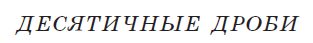 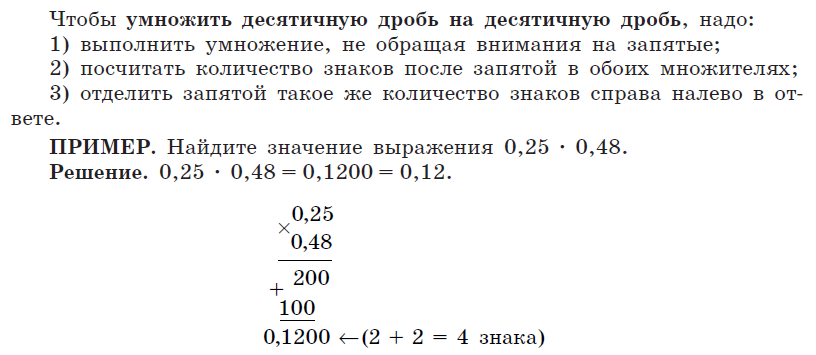 Готовимся к Всероссийской проверочной работе
7 класс
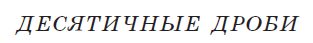 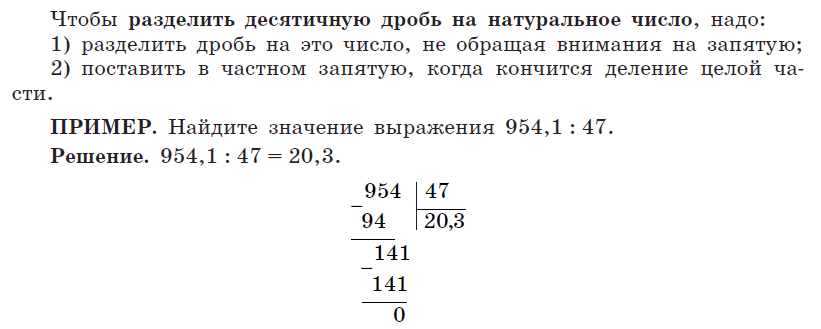 Готовимся к Всероссийской проверочной работе
7 класс
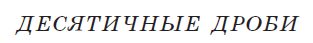 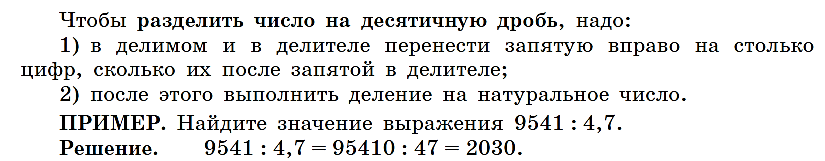 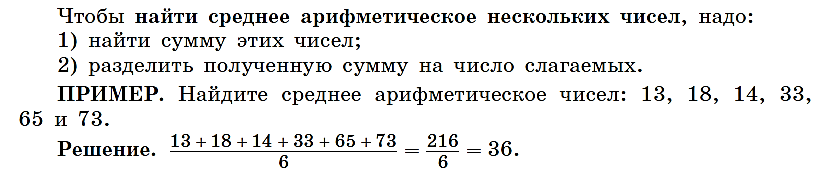 Готовимся к Всероссийской проверочной работе
7 класс
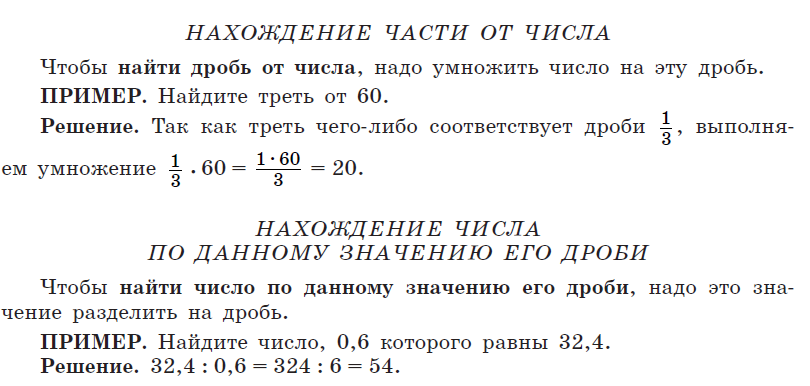 Готовимся к Всероссийской проверочной работе
7 класс
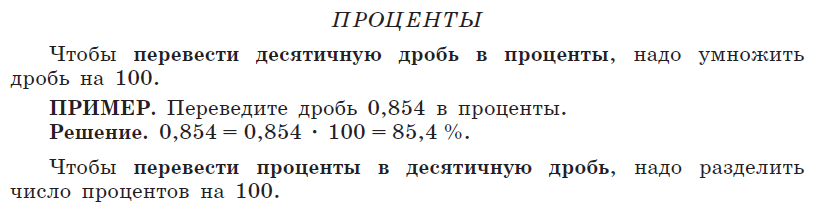 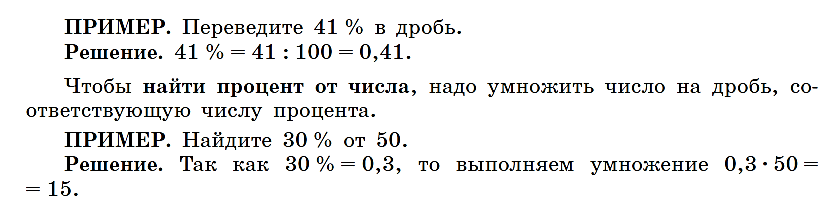 Готовимся к Всероссийской проверочной работе
7 класс
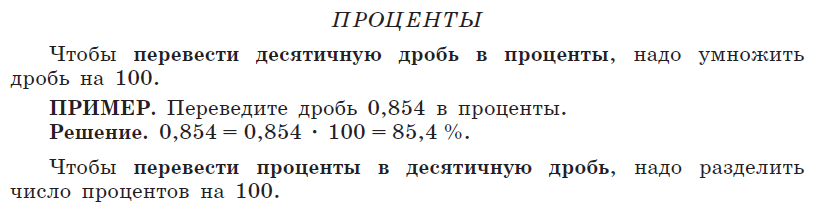 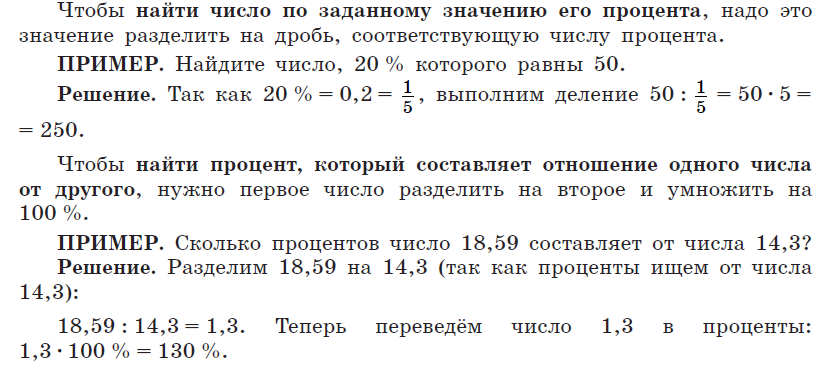 Готовимся к Всероссийской проверочной работе
7 класс
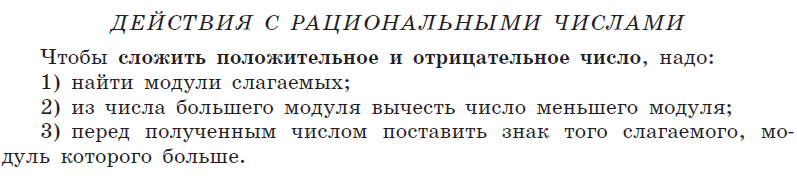 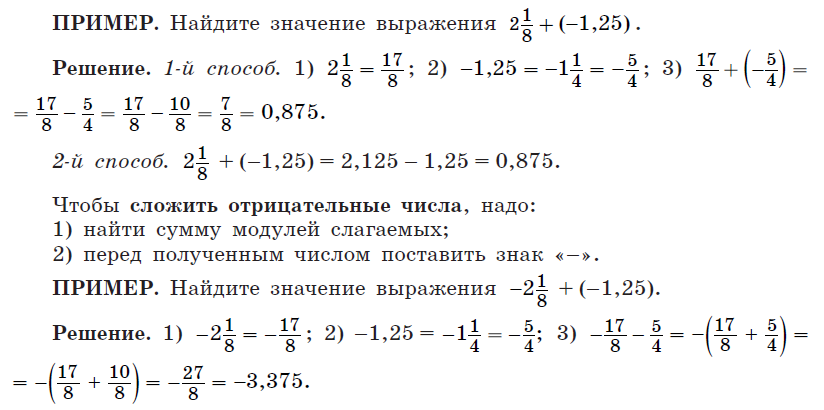 Готовимся к Всероссийской проверочной работе
7 класс
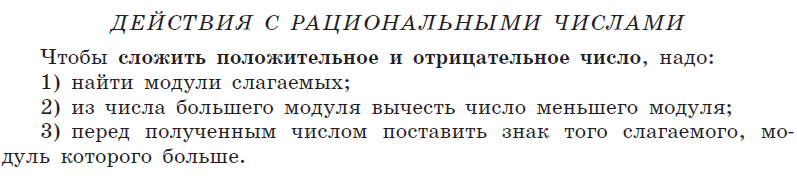 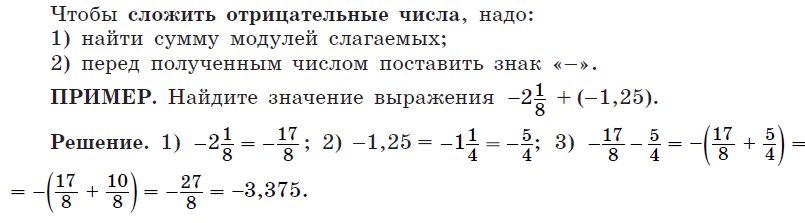 Готовимся к Всероссийской проверочной работе
7 класс
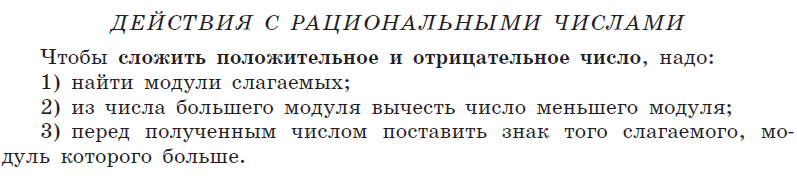 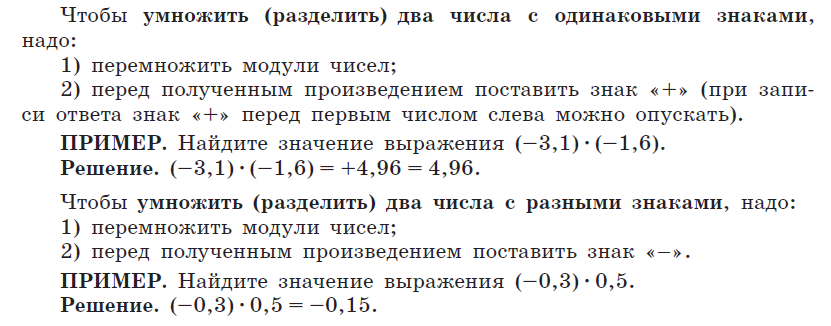 Готовимся к Всероссийской проверочной работе
7 класс
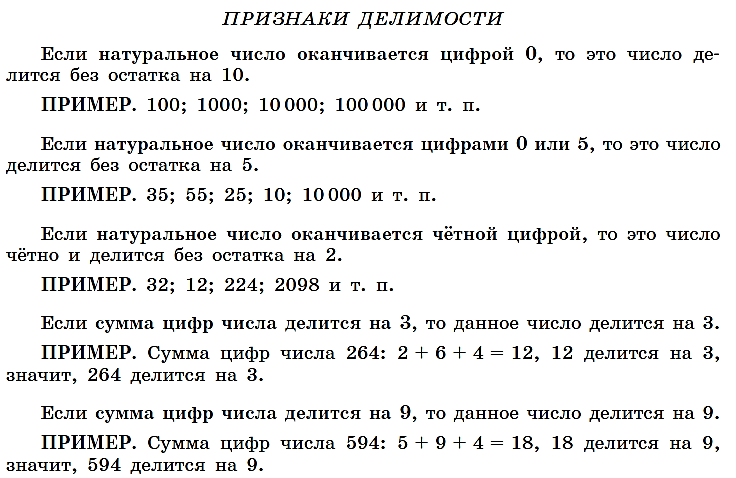 Готовимся к Всероссийской проверочной работе
7 класс
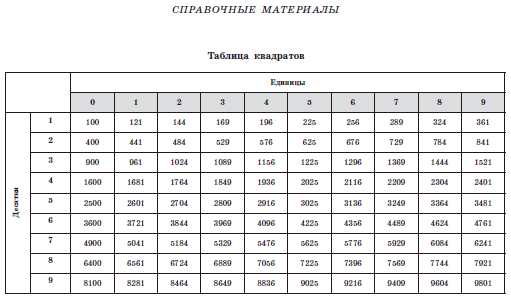 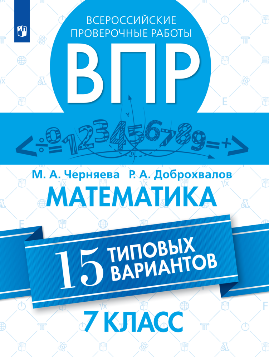 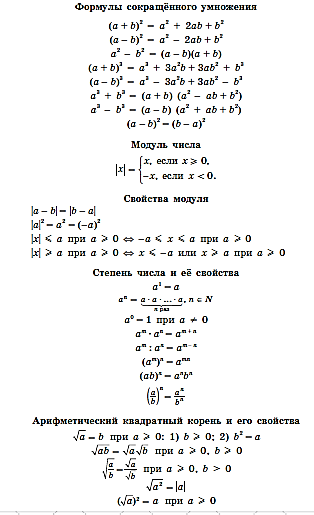 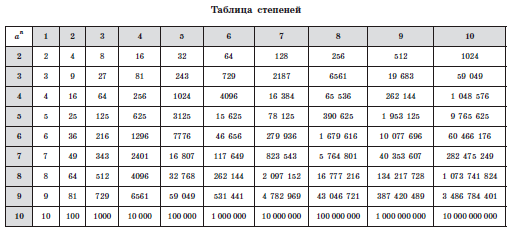 Готовимся к Всероссийской проверочной работе
7 класс
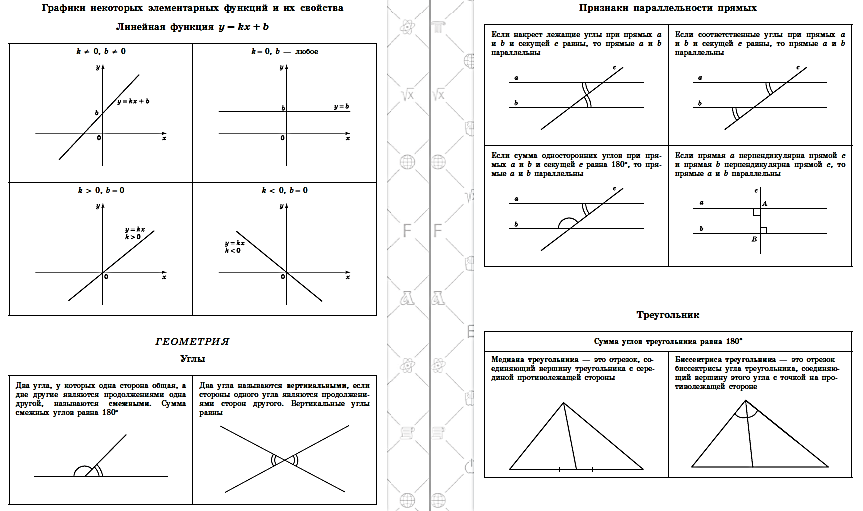 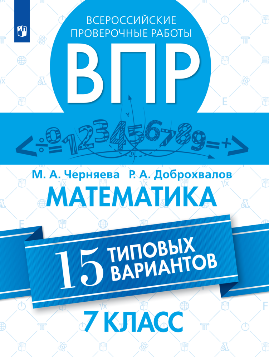 Готовимся к Всероссийской проверочной работе
7 класс
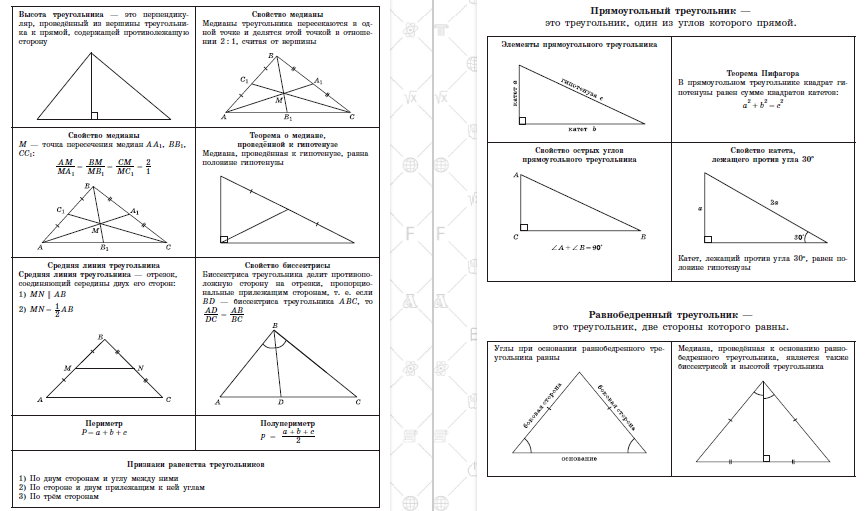 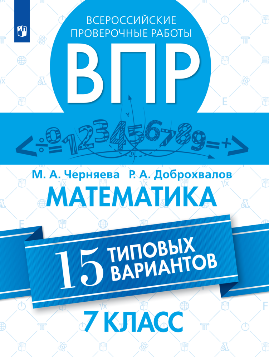 Готовимся к Всероссийской проверочной работе
7 класс
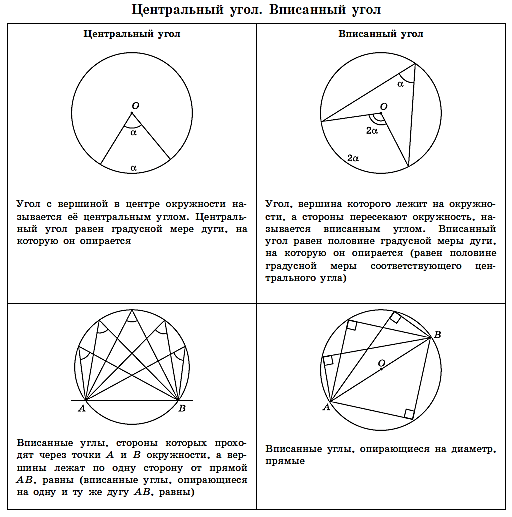 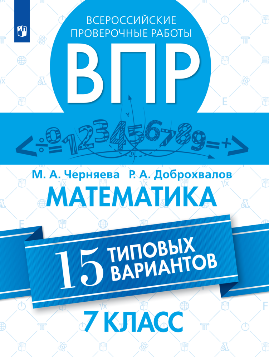 Готовимся к Всероссийской проверочной работе
7 класс
ВАРИАНТ 1
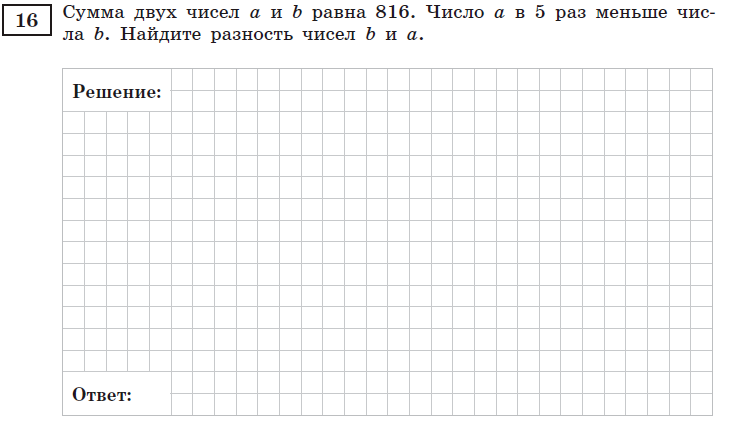 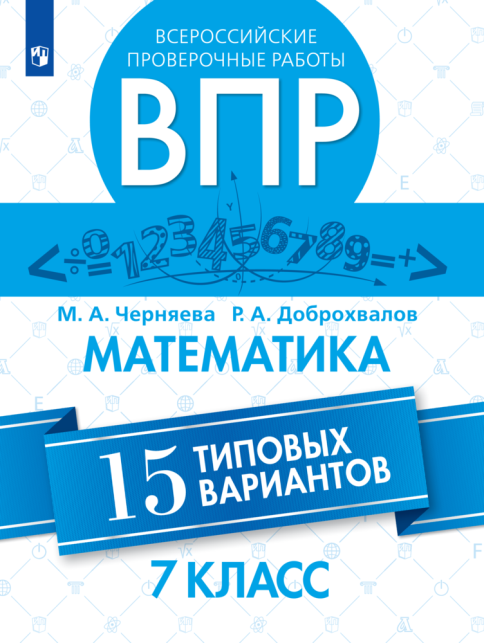 Черняева М. А., Доброхвалов Р. А. Всероссийские проверочные работы. Математика. 15 типовых вариантов. 
7 класс.
Готовимся к Всероссийской проверочной работе
7 класс
ВАРИАНТ 1
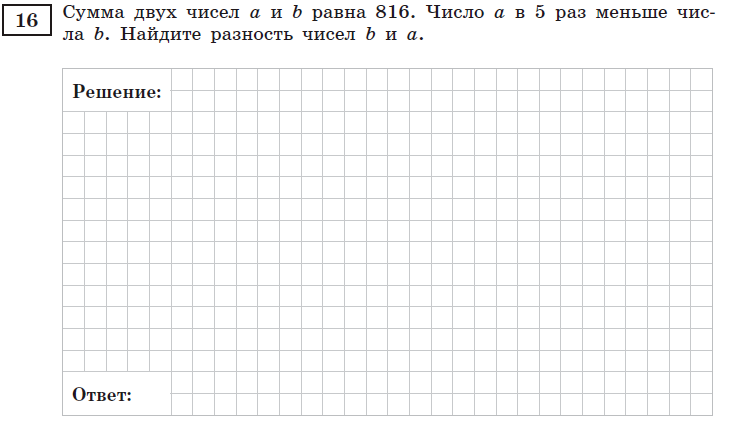 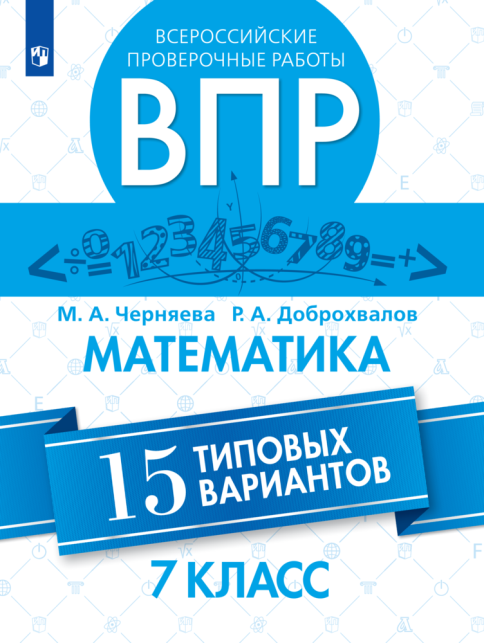 a + b = 816;
b = 5a
Черняева М. А., Доброхвалов Р. А. Всероссийские проверочные работы. Математика. 15 типовых вариантов. 
7 класс.
Готовимся к Всероссийской проверочной работе
7 класс
ВАРИАНТ 1
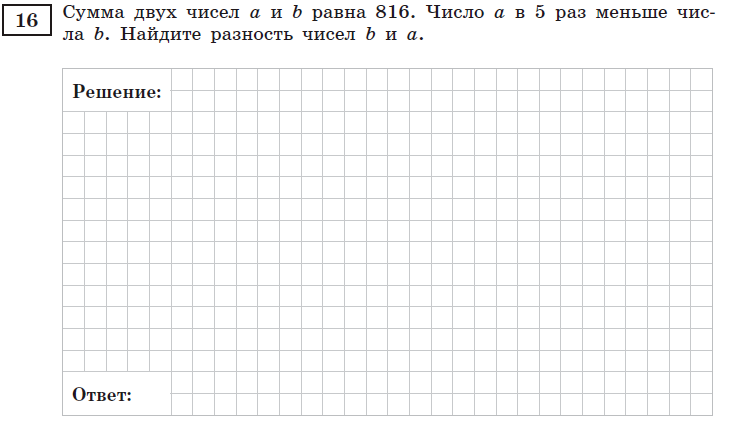 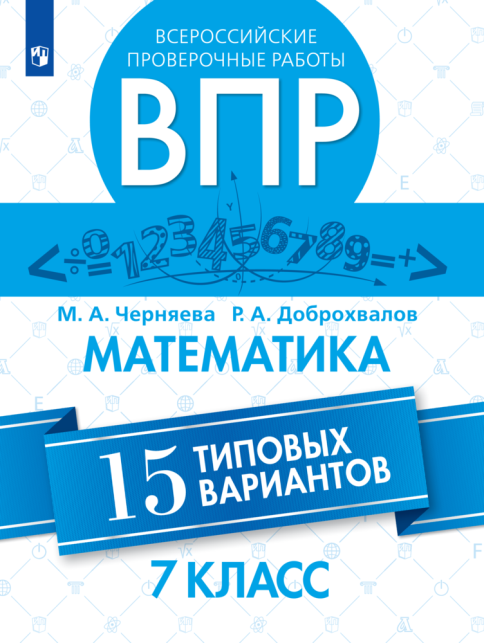 a + b = 816;
b = 5a
a + 5a = 816;
6a = 816;
a = 136.
Черняева М. А., Доброхвалов Р. А. Всероссийские проверочные работы. Математика. 15 типовых вариантов. 
7 класс.
Готовимся к Всероссийской проверочной работе
7 класс
ВАРИАНТ 1
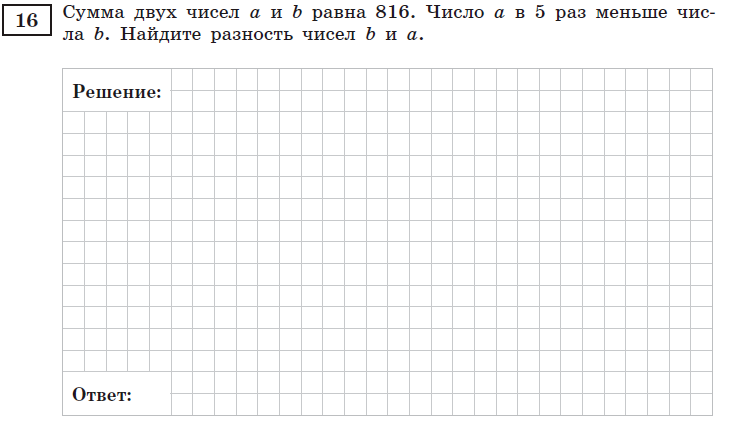 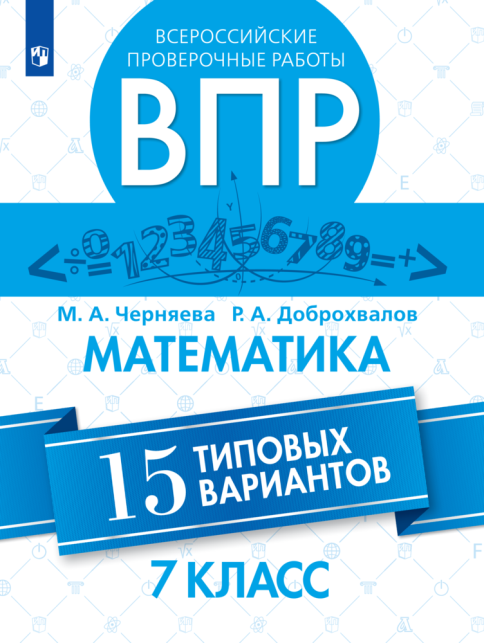 a + b = 816;
b = 5a
a + 5a = 816;
6a = 816;
a = 136.
b = 5 · 136 = 680.
b – a = 680 – 136 = 544.
Черняева М. А., Доброхвалов Р. А. Всероссийские проверочные работы. Математика. 15 типовых вариантов. 
7 класс.
544.
Готовимся к Всероссийской проверочной работе
7 класс
ВАРИАНТ 1
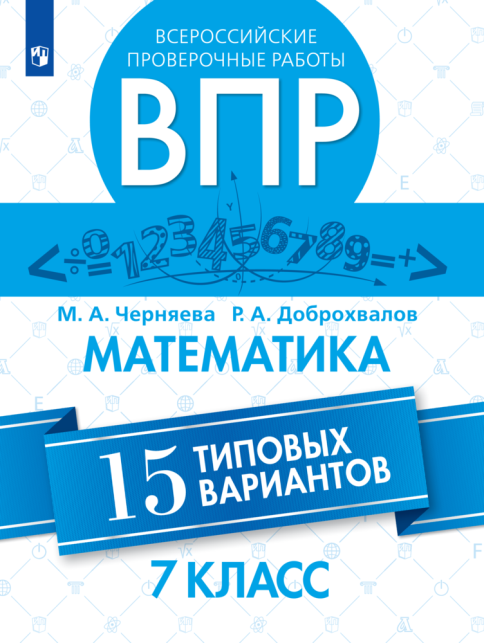 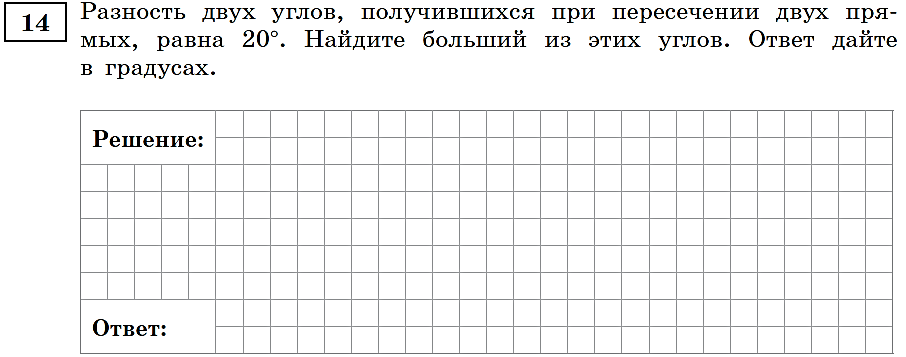 Черняева М. А., Доброхвалов Р. А. Всероссийские проверочные работы. Математика. 15 типовых вариантов. 
7 класс.
Готовимся к Всероссийской проверочной работе
7 класс
ВАРИАНТ 1
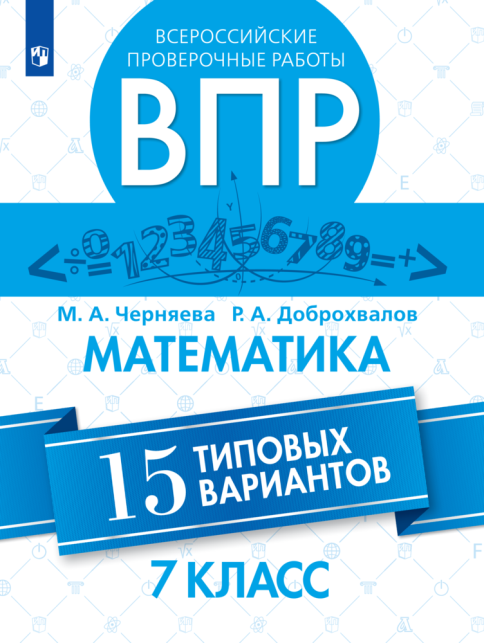 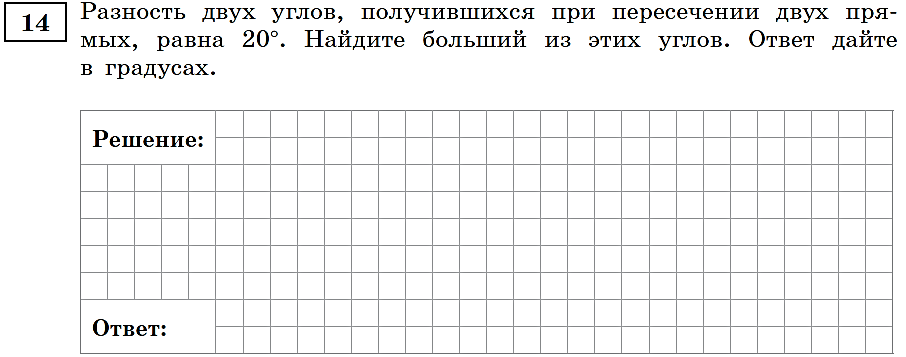 α
β
Черняева М. А., Доброхвалов Р. А. Всероссийские проверочные работы. Математика. 15 типовых вариантов. 
7 класс.
Готовимся к Всероссийской проверочной работе
7 класс
ВАРИАНТ 1
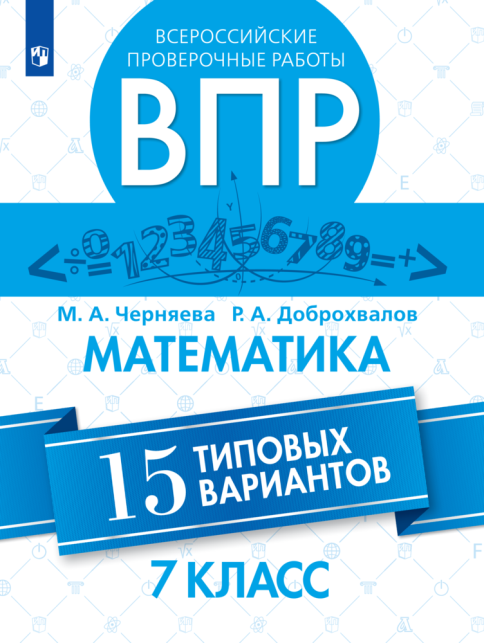 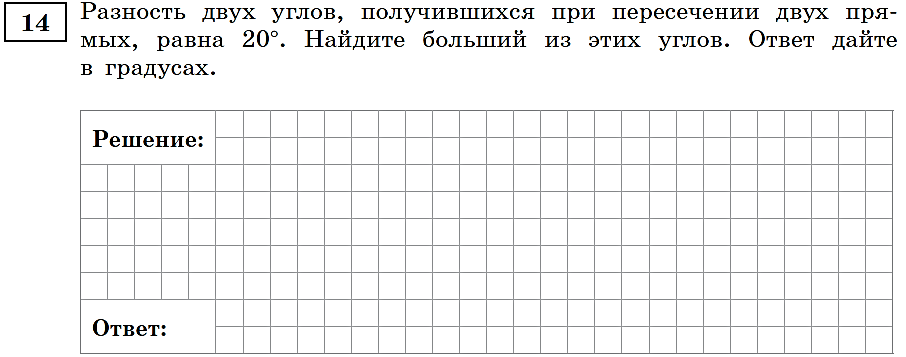 α
β
β – α = 200, следовательно
 α = β – 200.
Черняева М. А., Доброхвалов Р. А. Всероссийские проверочные работы. Математика. 15 типовых вариантов. 
7 класс.
Готовимся к Всероссийской проверочной работе
7 класс
ВАРИАНТ 1
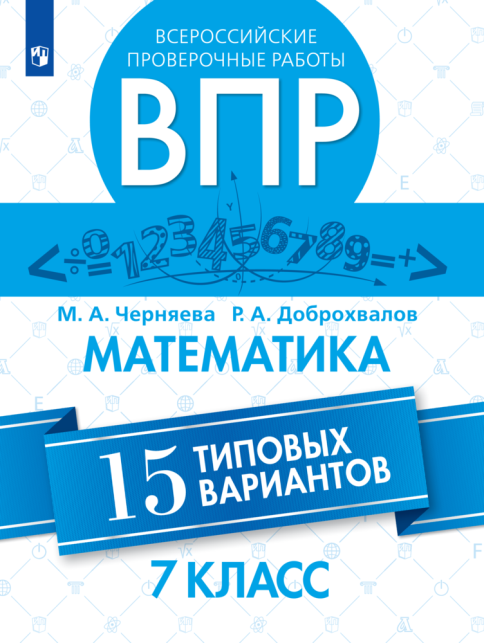 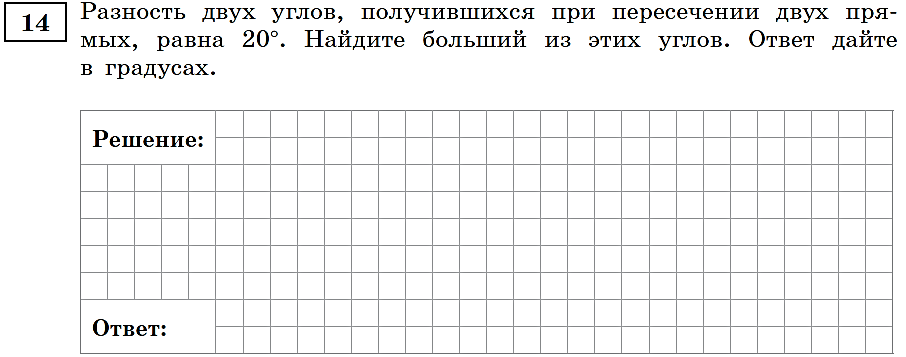 α
β
β – α = 200, следовательно
 α = β – 200.
β + α = 1800 (сумма смежных углов)
2 β – 200 = 1800 , следовательно β = 1000. 
                 1000
Черняева М. А., Доброхвалов Р. А. Всероссийские проверочные работы. Математика. 15 типовых вариантов. 
7 класс.
Готовимся к Всероссийской проверочной работе
7 класс
ВАРИАНТ 1
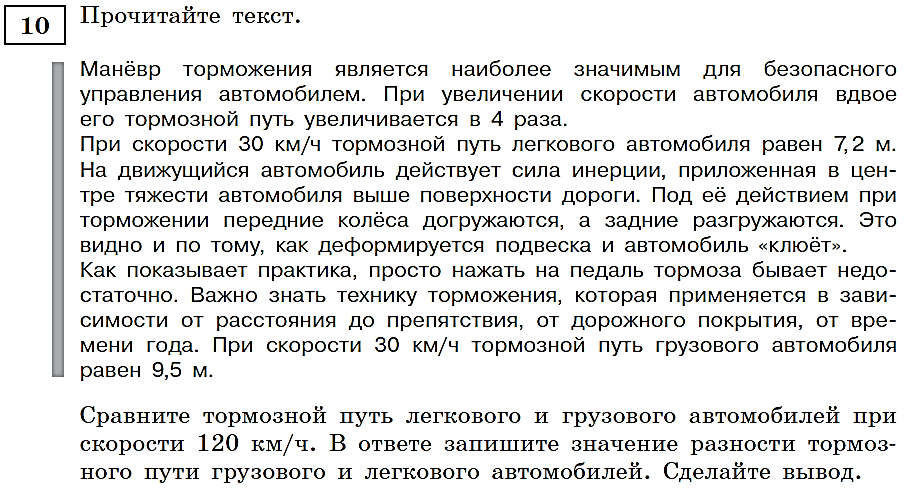 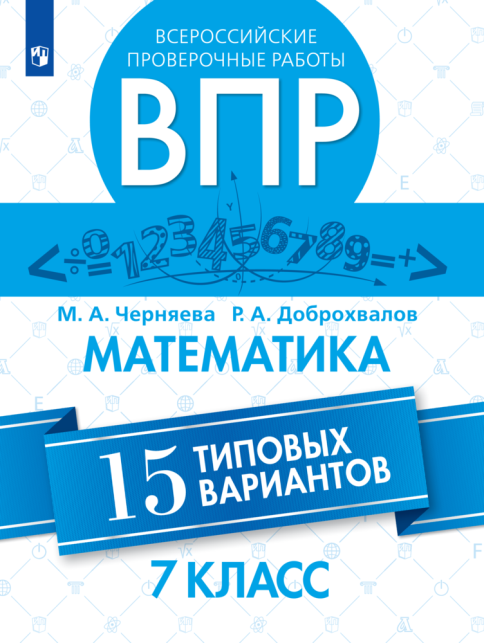 Черняева М. А., Доброхвалов Р. А. Всероссийские проверочные работы. Математика. 15 типовых вариантов. 
7 класс.
Готовимся к Всероссийской проверочной работе
7 класс
ВАРИАНТ 1
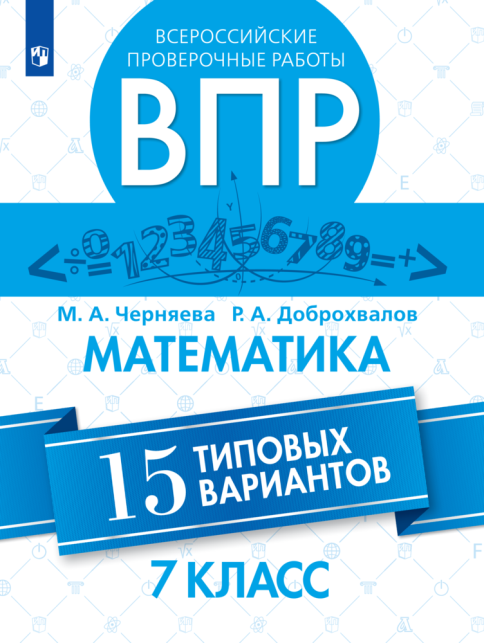 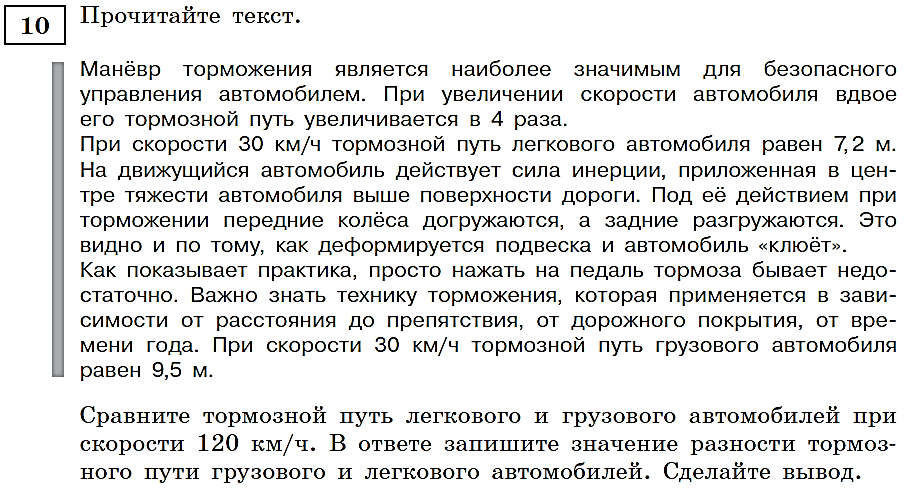 Черняева М. А., Доброхвалов Р. А. Всероссийские проверочные работы. Математика. 15 типовых вариантов. 
7 класс.
Готовимся к Всероссийской проверочной работе
7 класс
ВАРИАНТ 1
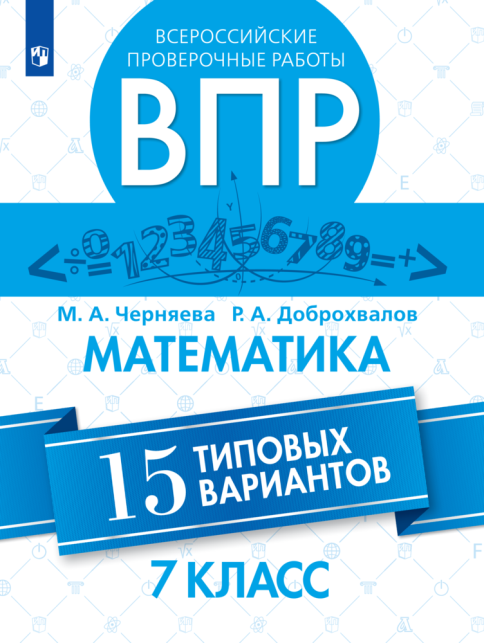 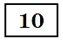 Так как скорость каждого автомобиля увеличилась в 4 раза, то тормозной путь каждой машины увеличился в 16 раз.
Черняева М. А., Доброхвалов Р. А. Всероссийские проверочные работы. Математика. 15 типовых вариантов. 
7 класс.
Готовимся к Всероссийской проверочной работе
7 класс
ВАРИАНТ 1
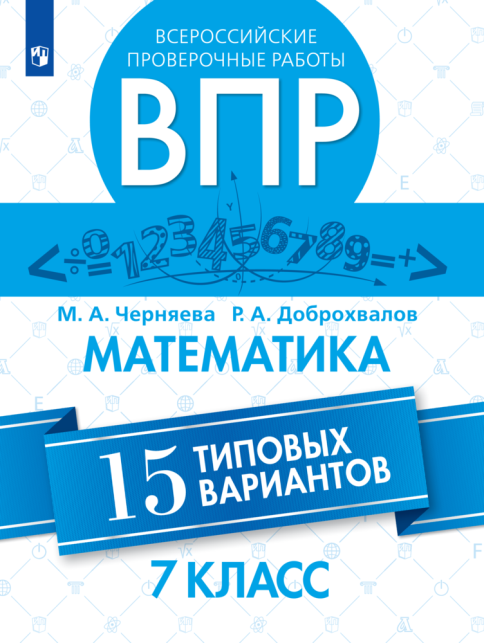 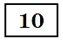 Так как скорость каждого автомобиля увеличилась в 4 раза, то тормозной путь каждой машины увеличился в 16 раз.
Черняева М. А., Доброхвалов Р. А. Всероссийские проверочные работы. Математика. 15 типовых вариантов. 
7 класс.
152 – 115,2 = 36,8 (км)
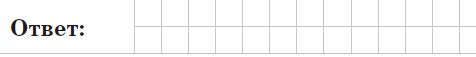 36,8
7 класс
МАТЕМАТИКА
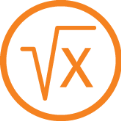 Урок подготовлен на основе материалов пособия:
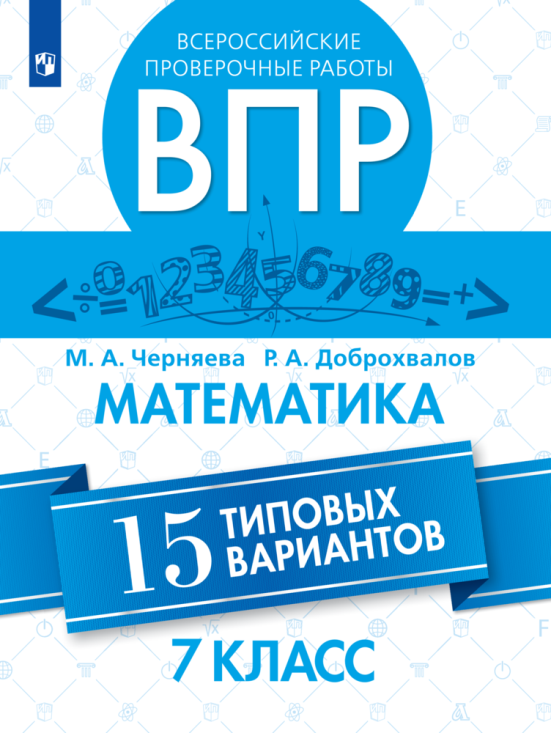 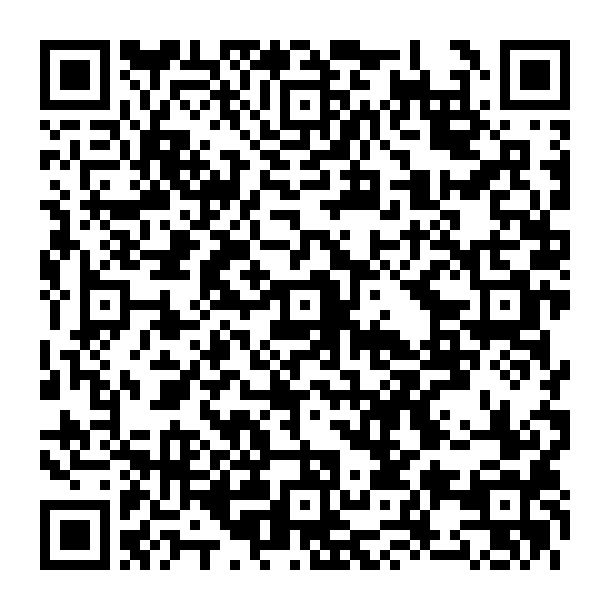 Черняева М. А., Доброхвалов Р. А. Всероссийские проверочные работы. Математика. 15 типовых вариантов. 7 класс.
7 класс
МАТЕМАТИКА
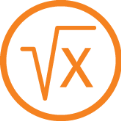 Вас также могут заинтересовать:
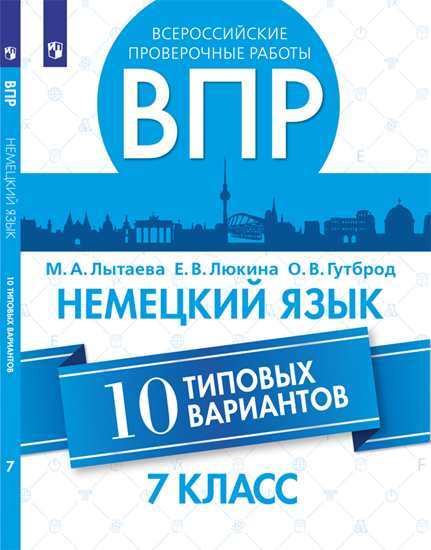 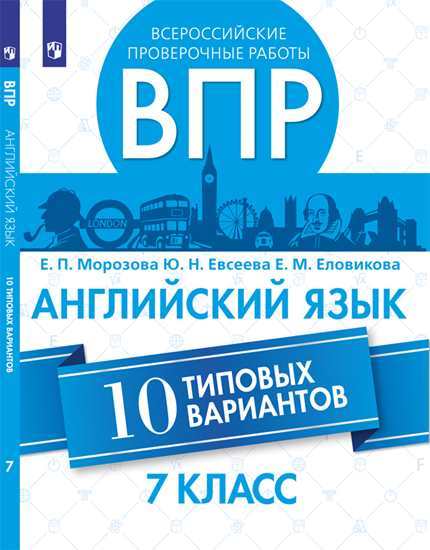 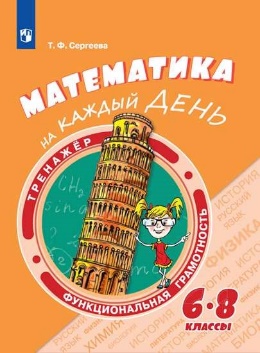 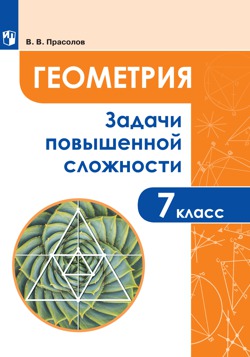 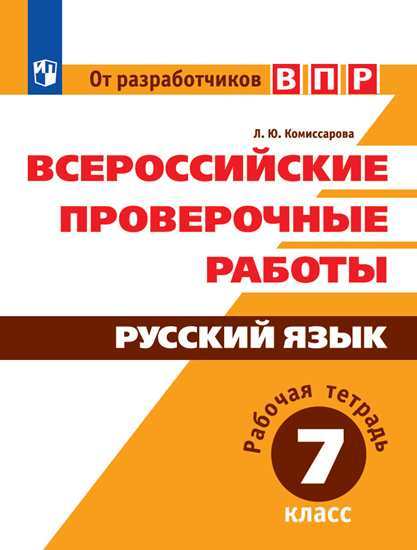 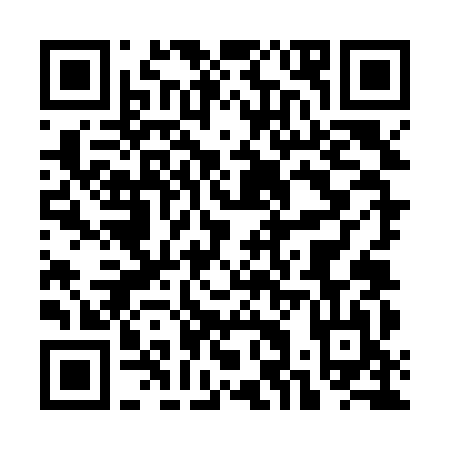 Акция* в нашем интернет магазине 
*Срок акции до 30 апреля
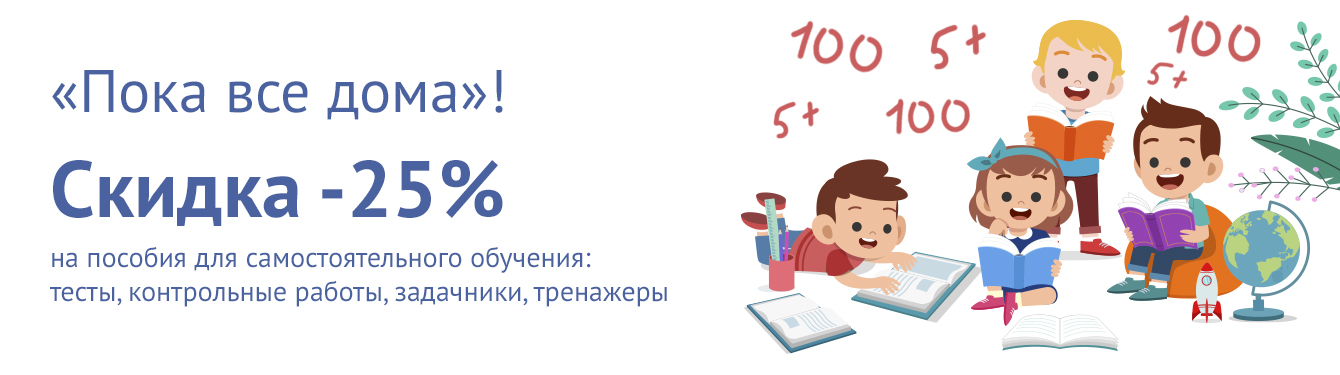 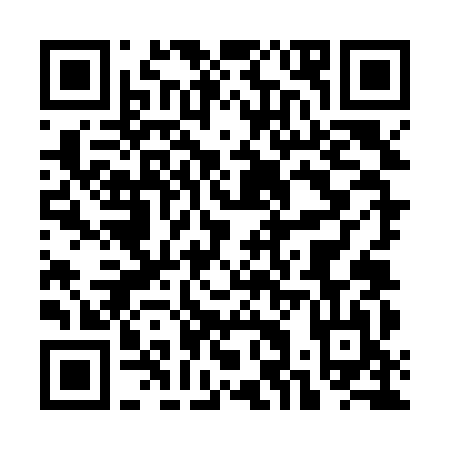 https://shop.prosv.ru/
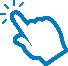 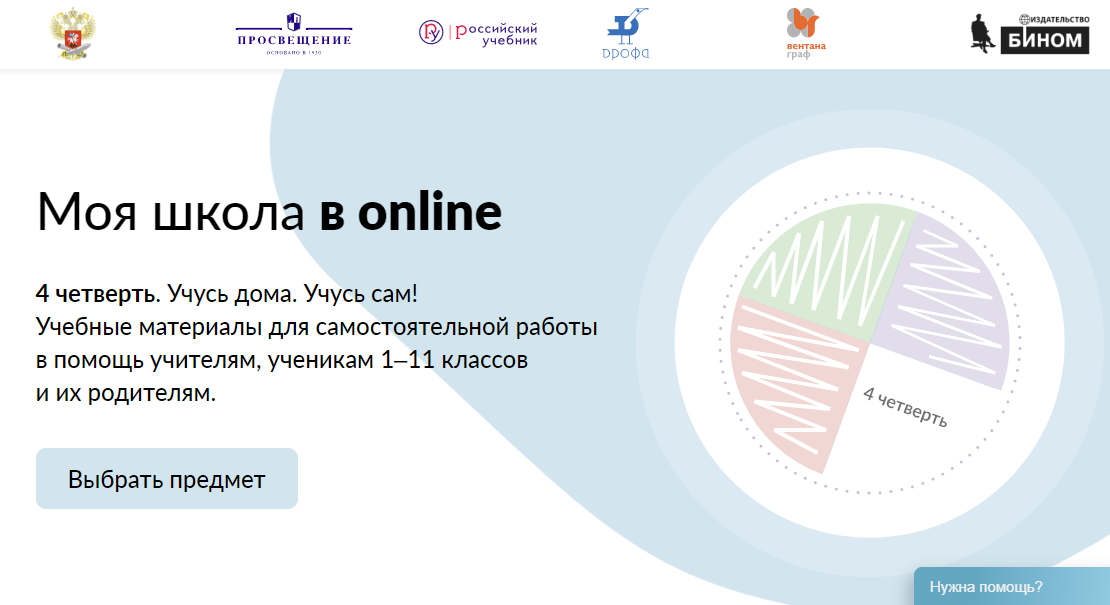 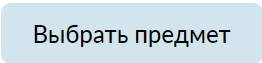 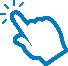